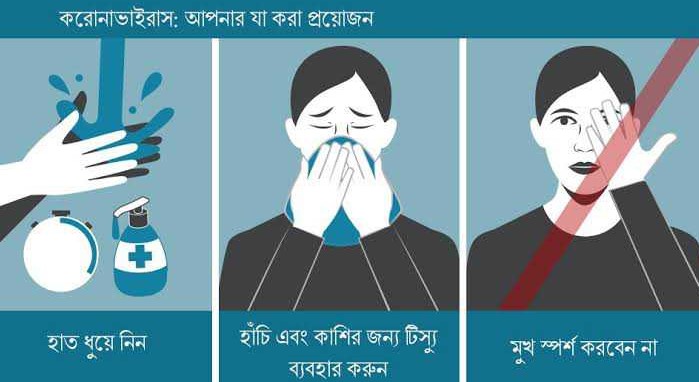 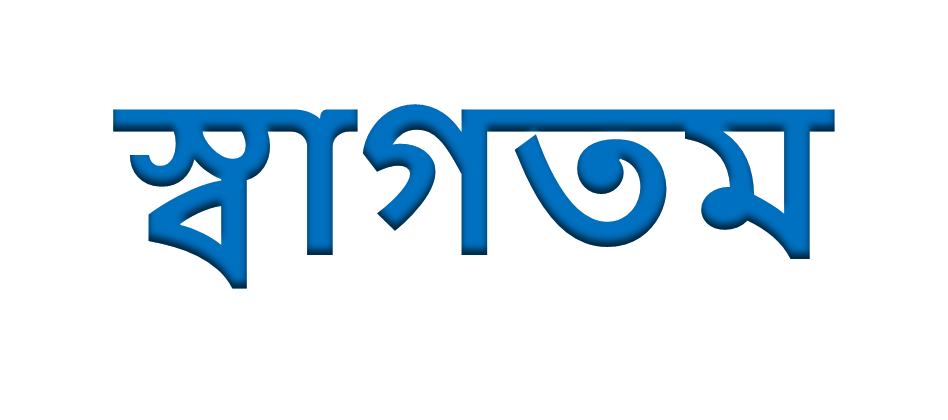 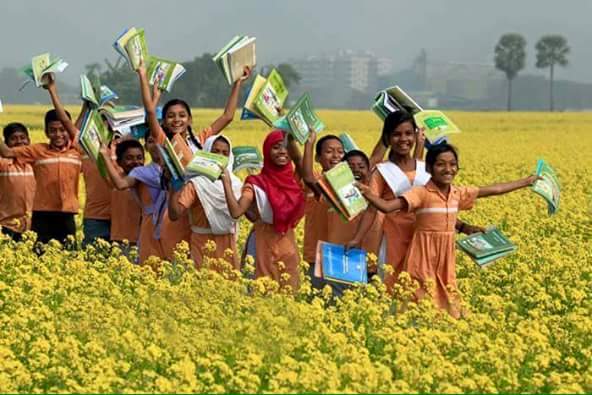 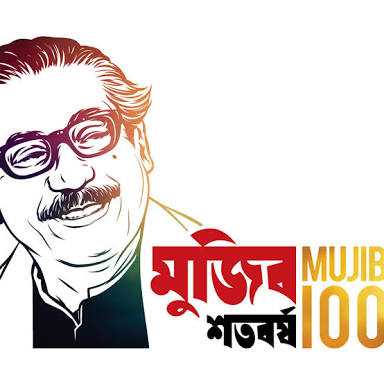 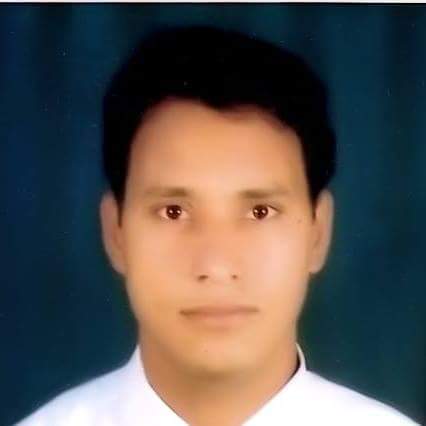 শিখনফল
পরিবেশ কী তা ব্যাখ্যা করতে পারবে ।
প্রাকৃতিক ও মানুষের তৈরি পরিবেশের পার্থক্য করতে পারবে ।
প্রাকৃতিক ও মানুষের তৈরি পরিবেশের উপাদান সনাক্ত করতে পারবে ।
ছবিটি লক্ষ্য কর ও কি কি দেখলে খাতায় লেখ।
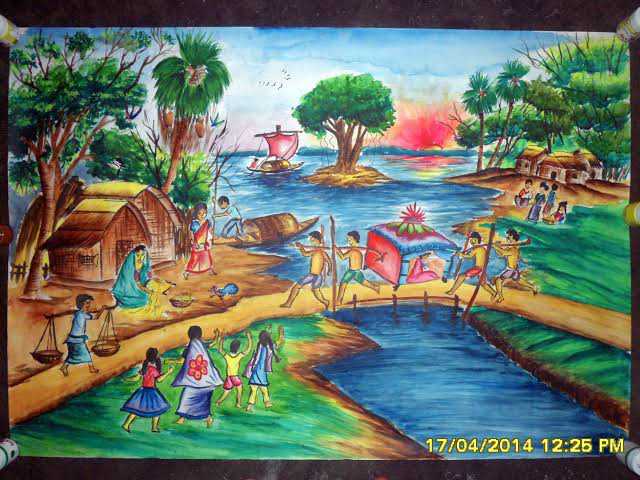 পরিবেশ কাকে বলে ?

চারপাশের সব কিছু মিলেই তৈরি হয়েছে 
আমাদের পরিবেশ ।
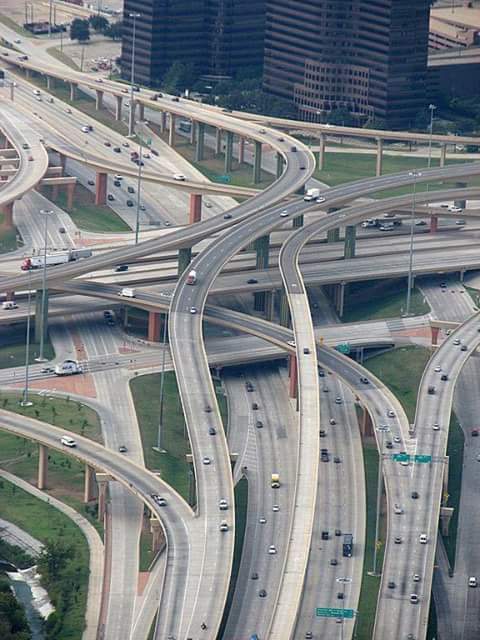 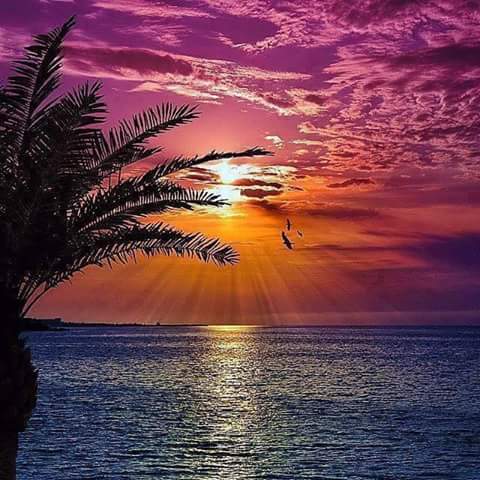 সময়-৫ মিনিট

চিত্রগুলো দেখ এবং প্রাকৃতিক ও মানুষের তৈরি পরিবেশের উপাদানগুলোকে ছকে লেখ ।
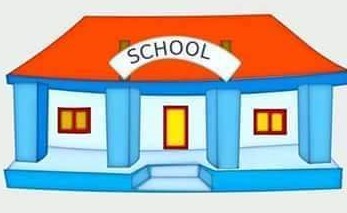 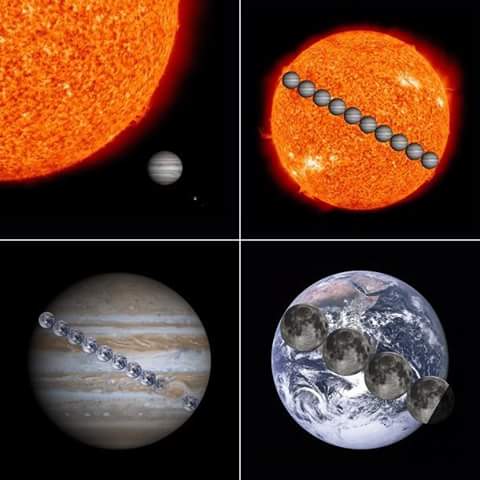 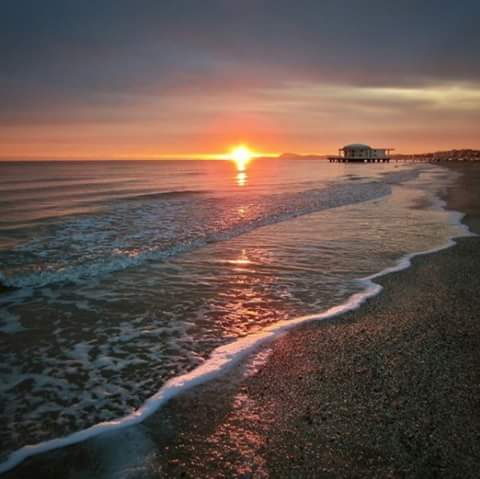 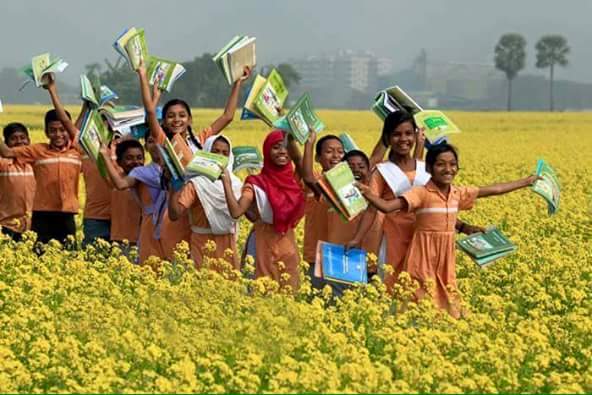 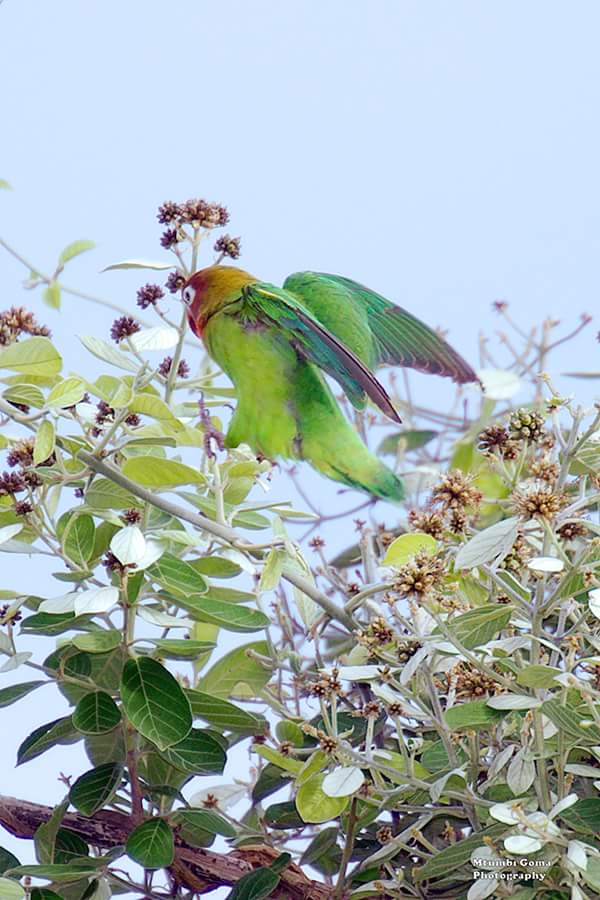 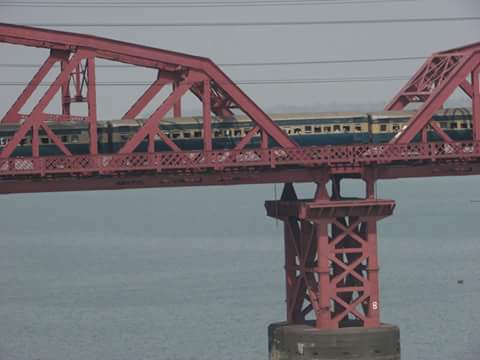 বাড়ীর কাজ
প্রাকৃতিক ও মানুষের তৈরি পরিবেশের  ৫টি করে উপাদানের নাম লেখ ।
সবাই ভাল থাকবে ।
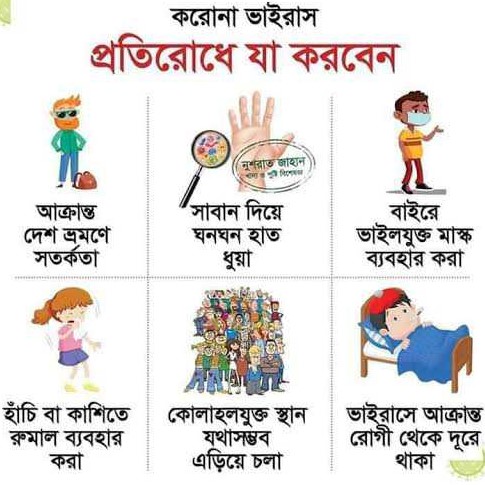